Муниципальное бюджетное дошкольное образовательное учреждение
«Центр развития ребенка – Детский сад № 89 «Парус» 
городского округа «город Якутск»
Дифференциация звуков Ш - Ж (Презентация к занятию)
Выполнила учитель-логопед:
Малардырова Лидия Николаевна
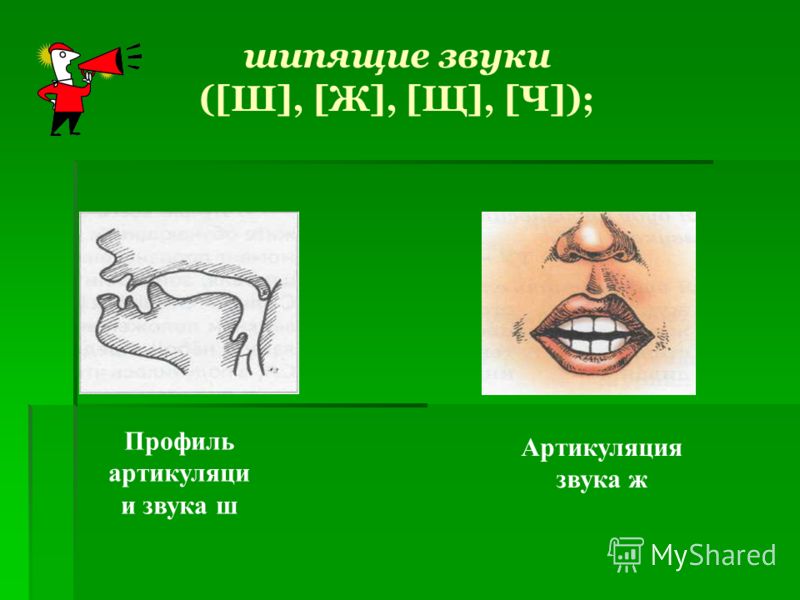 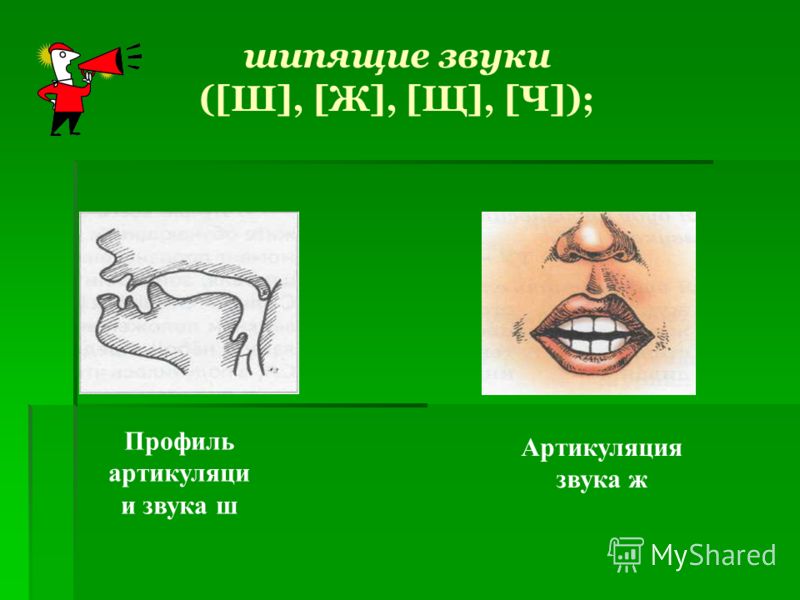 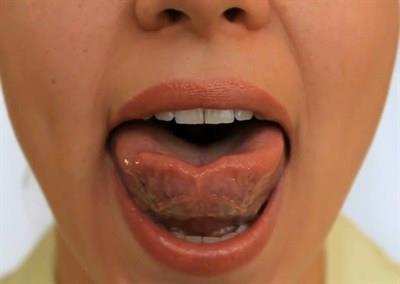 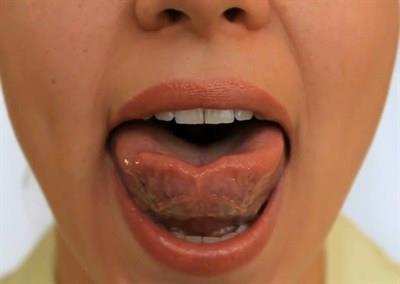 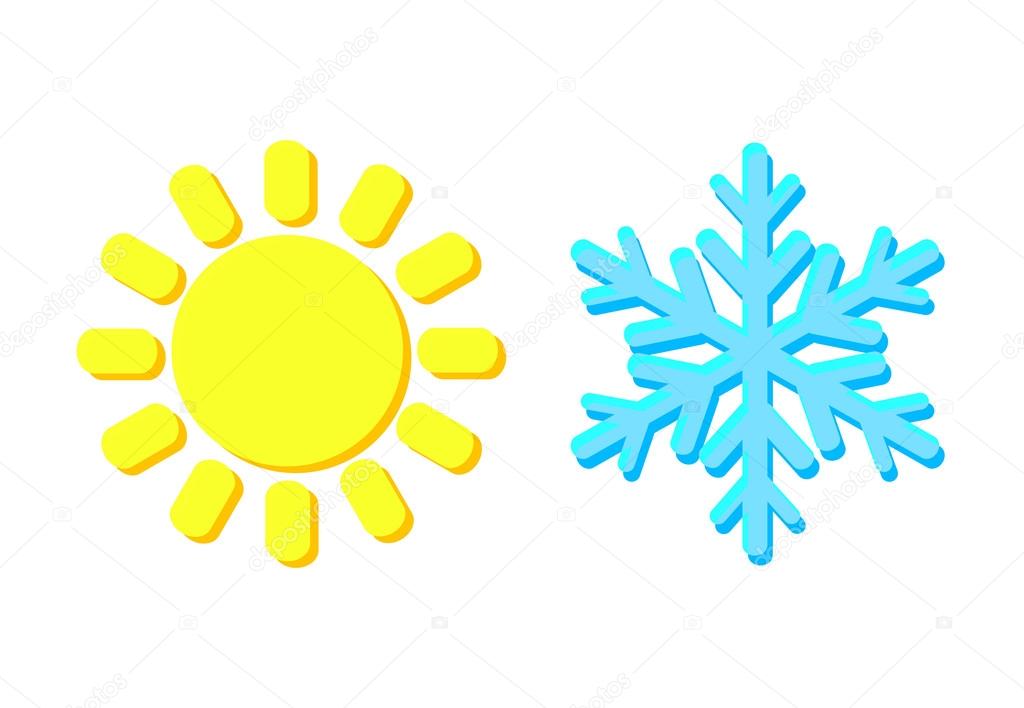 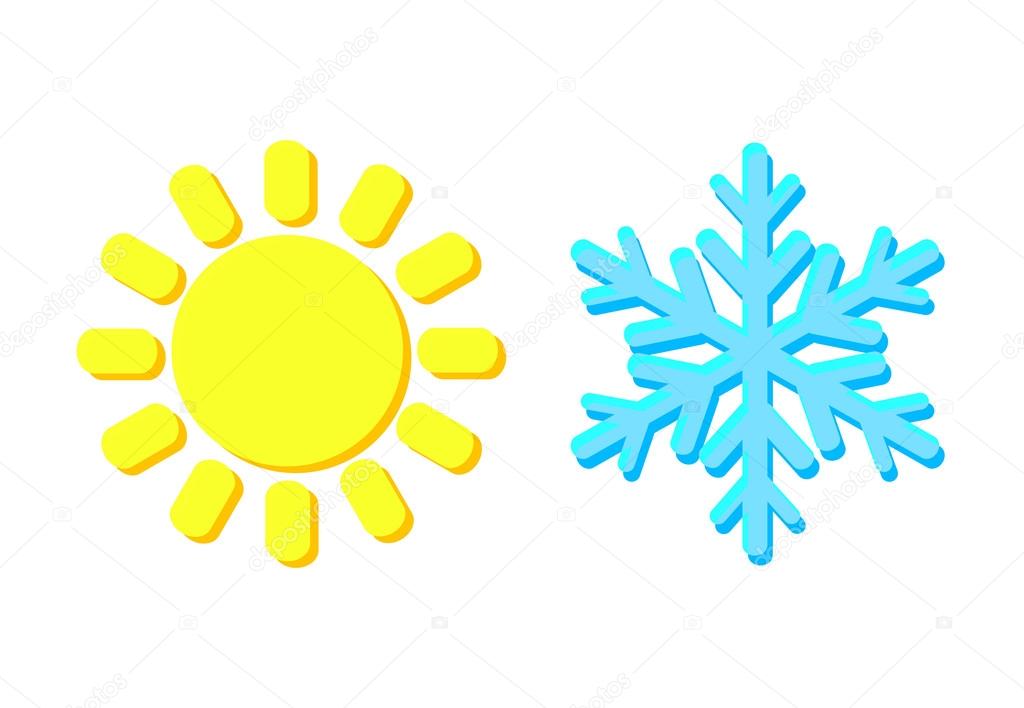 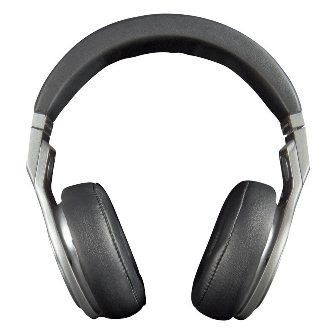 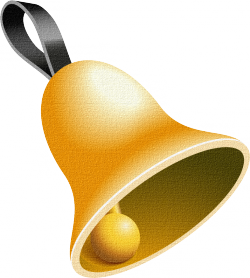 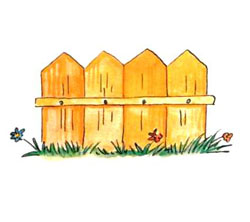 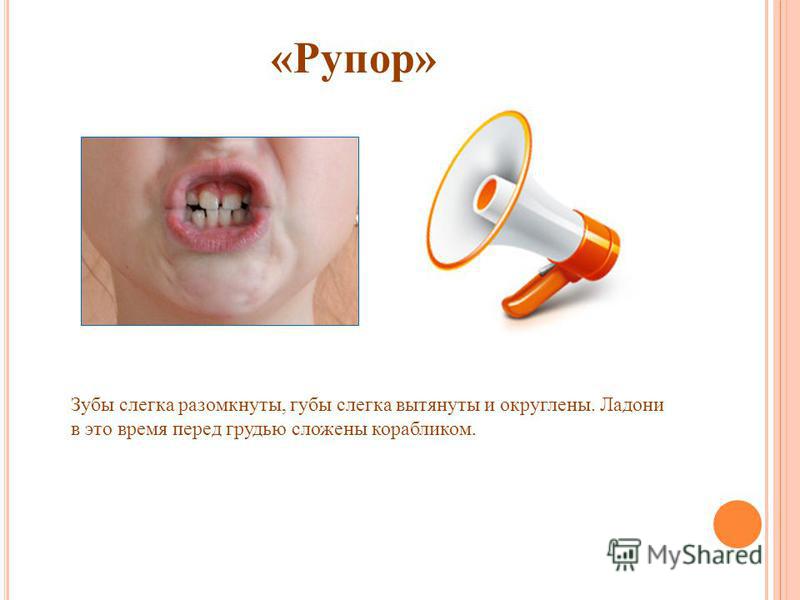 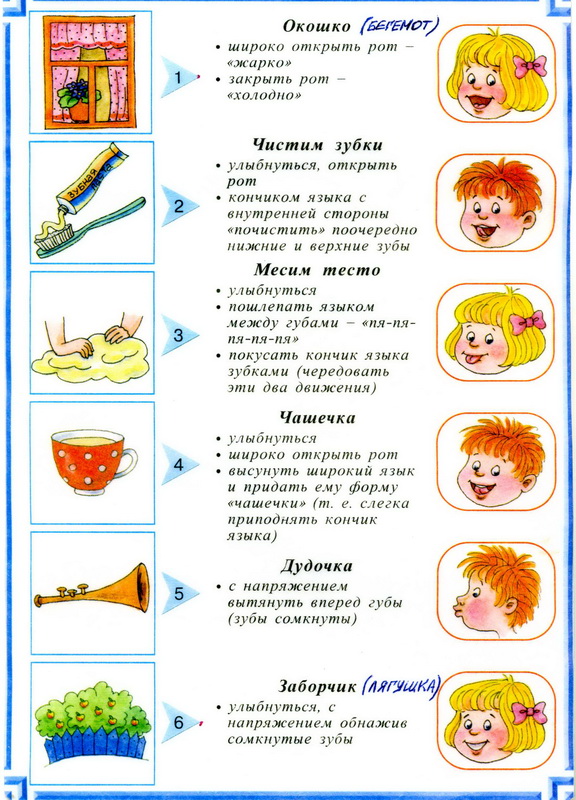 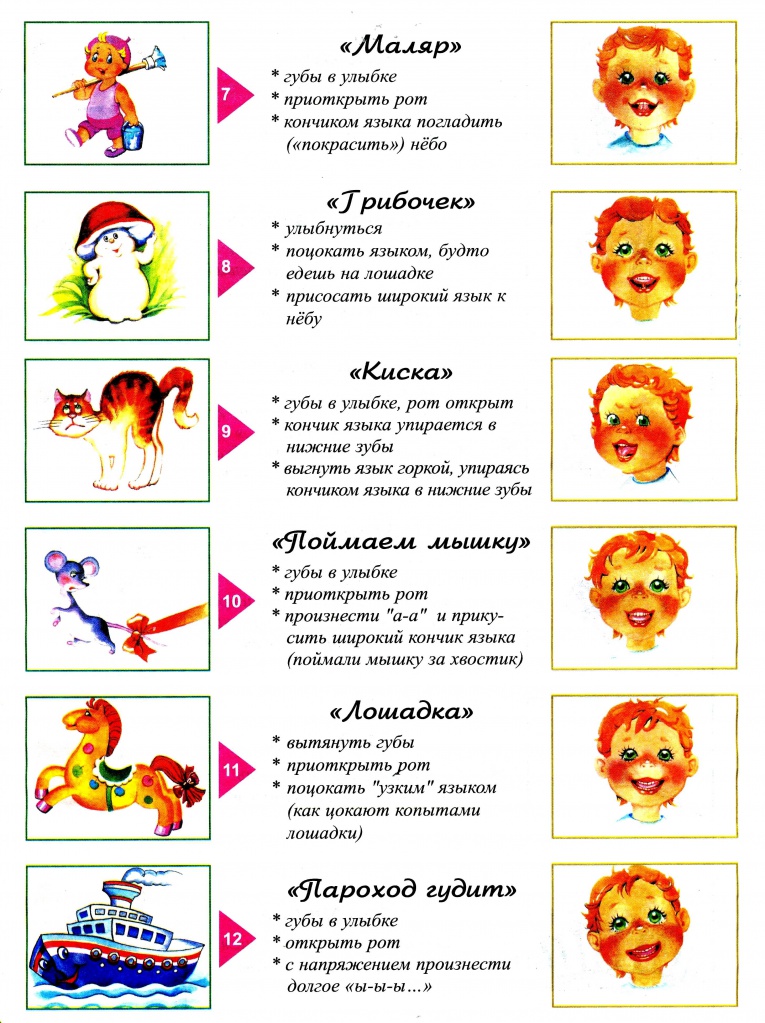 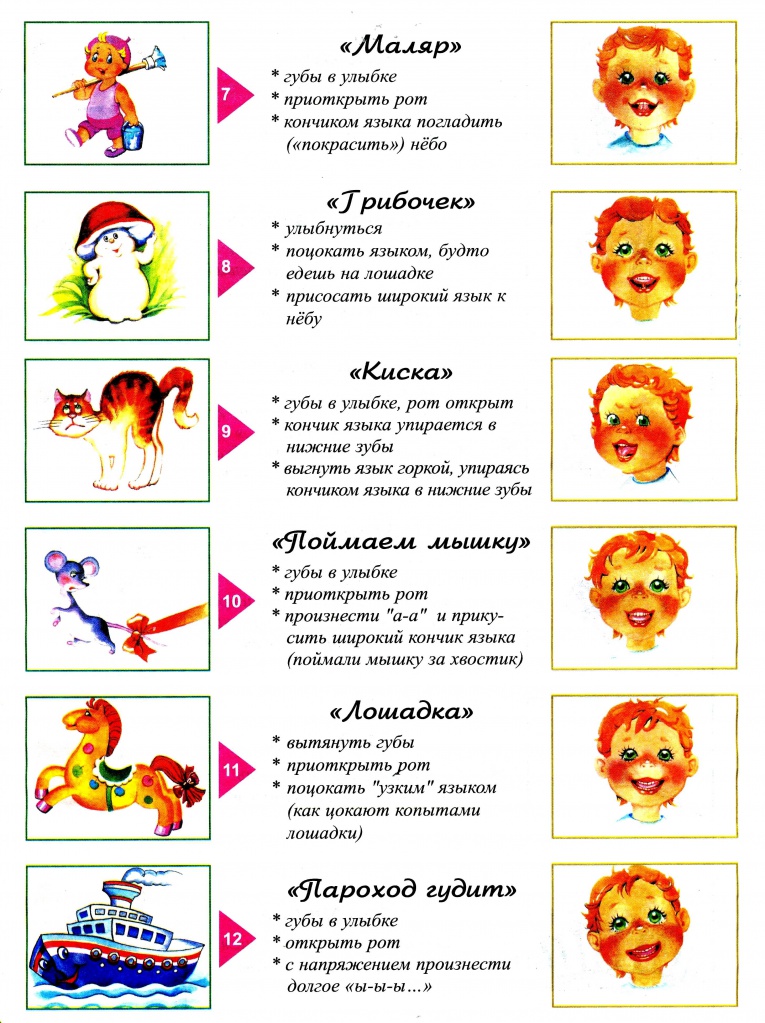 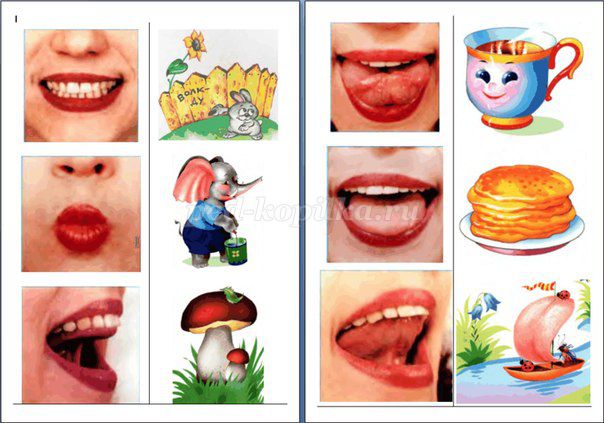 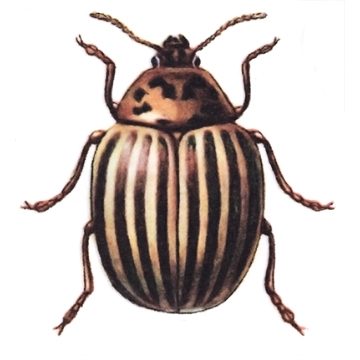 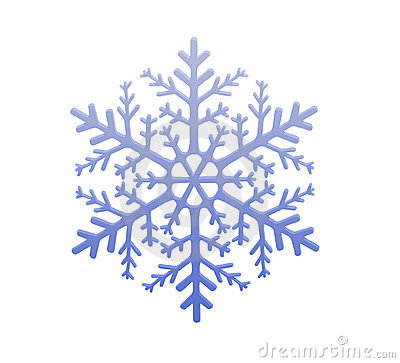 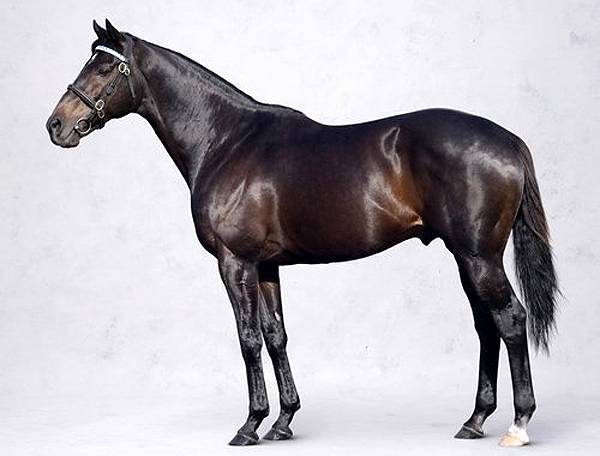 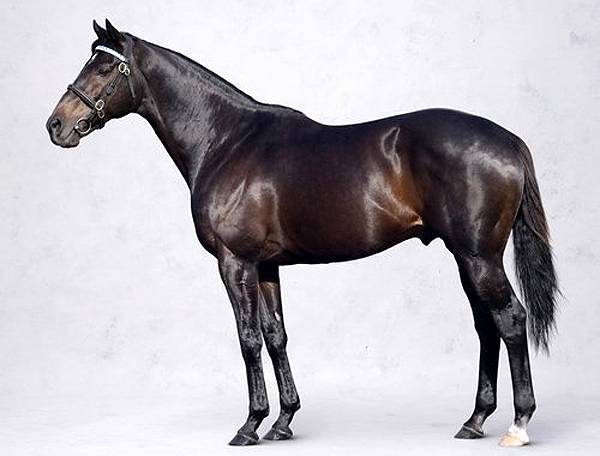 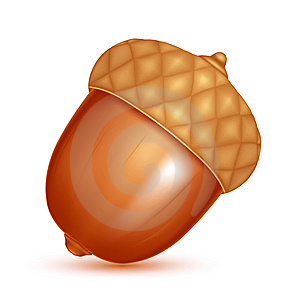 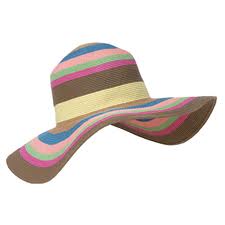 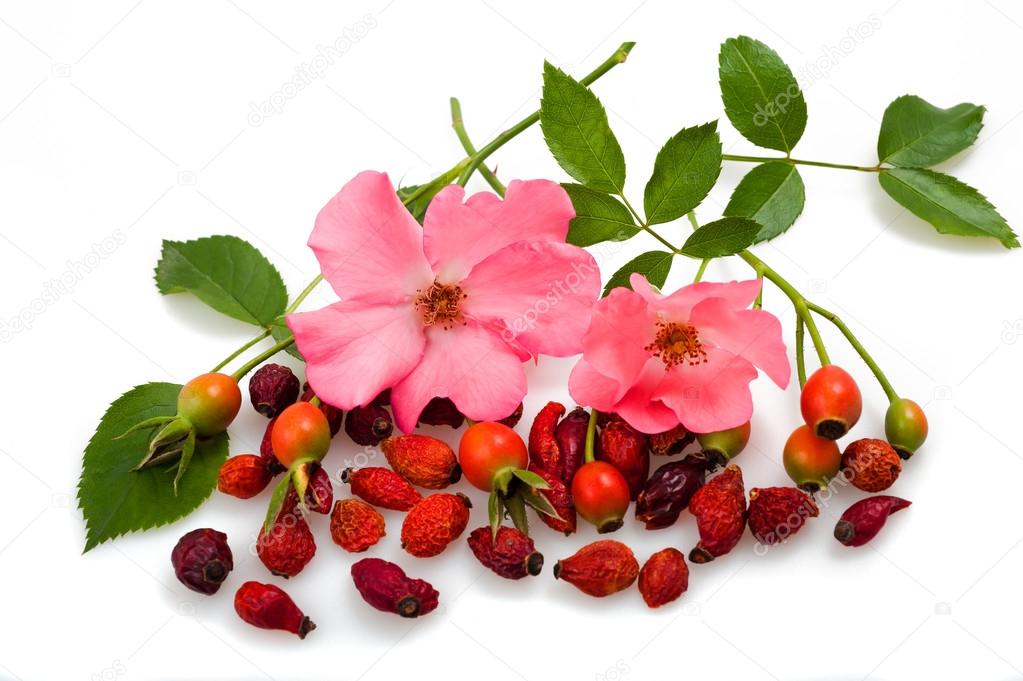 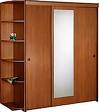 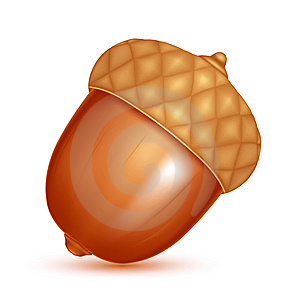 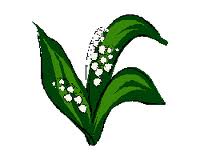 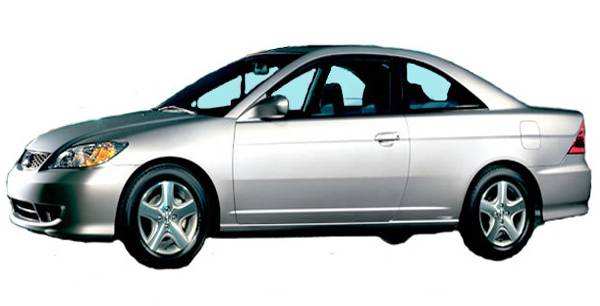 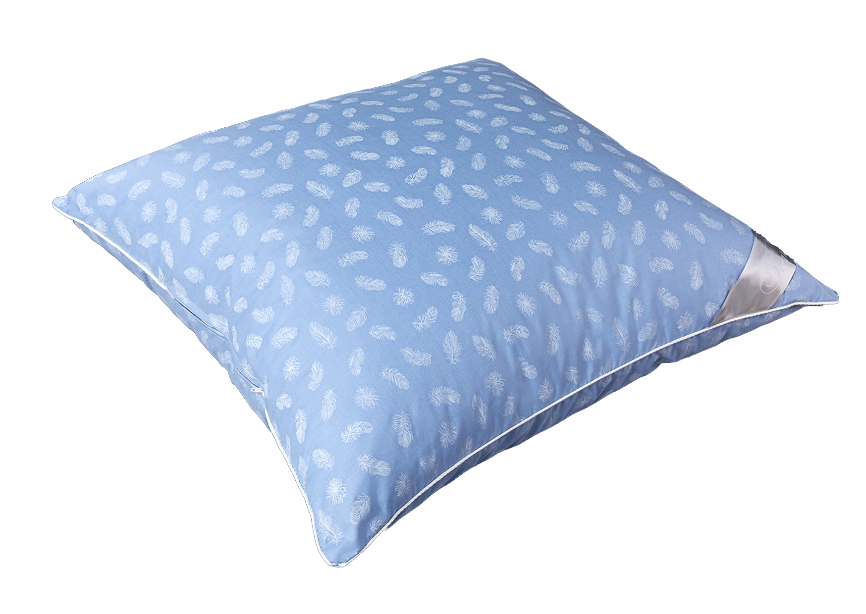 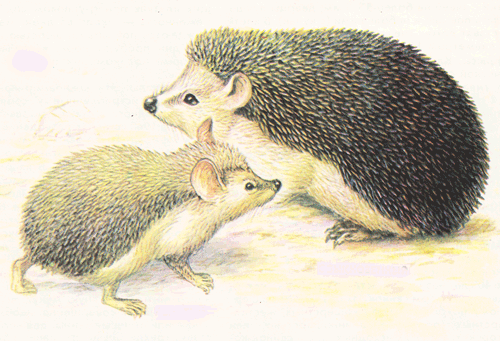 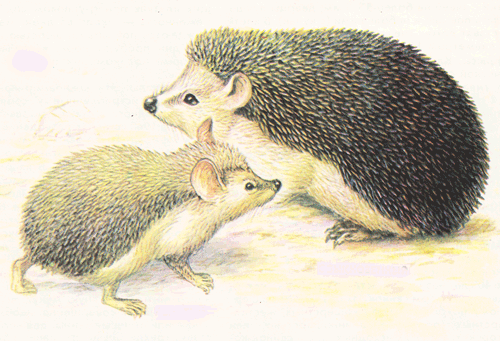 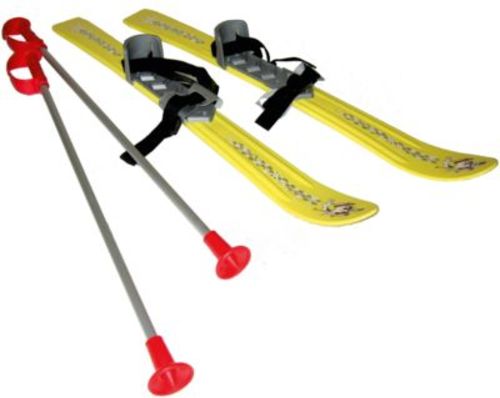 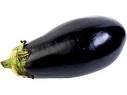 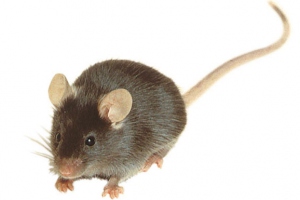 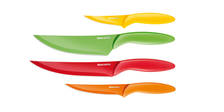 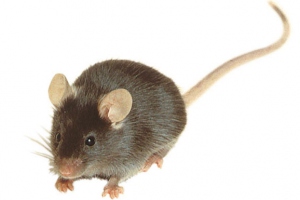 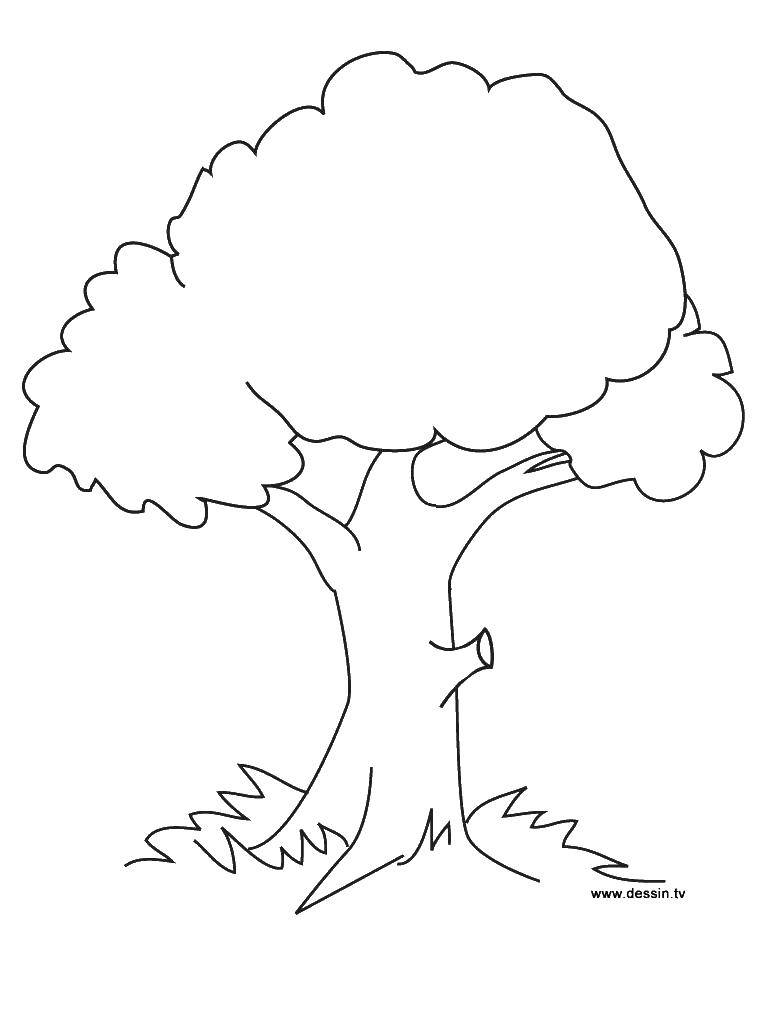 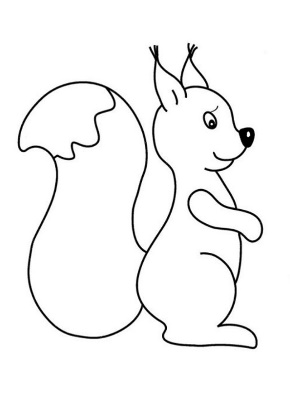 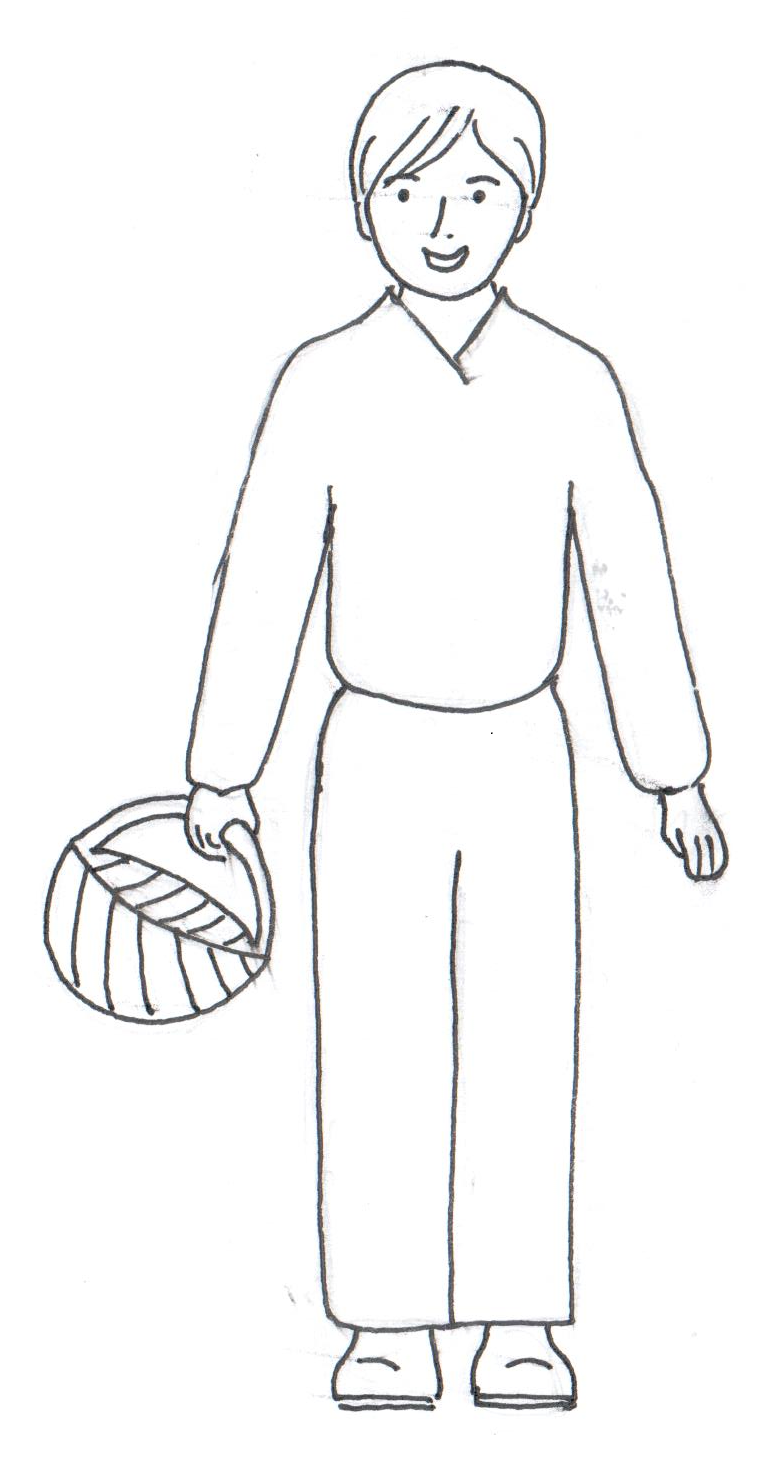 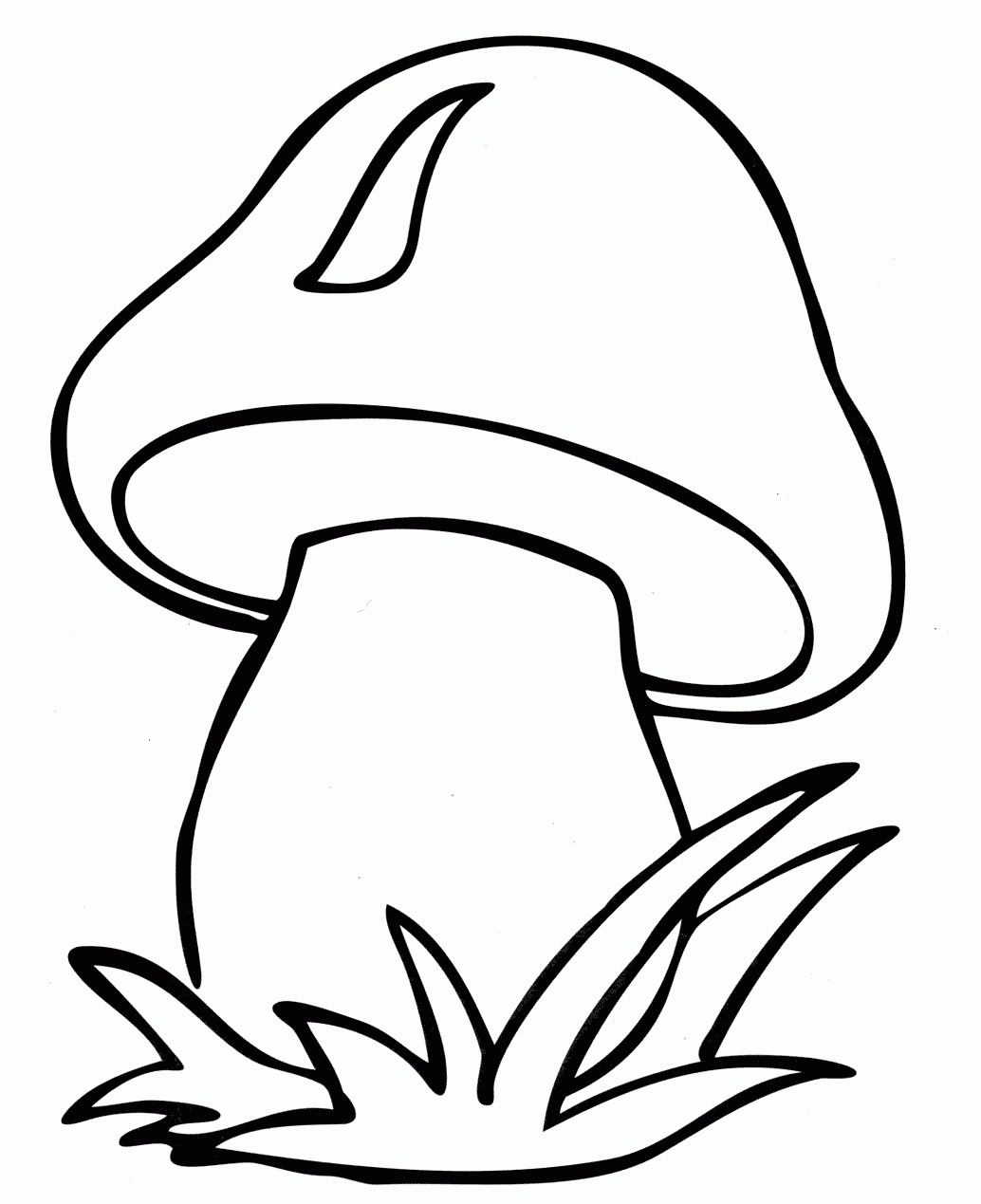 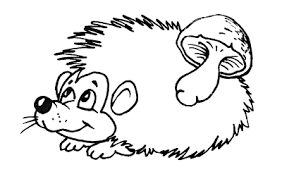 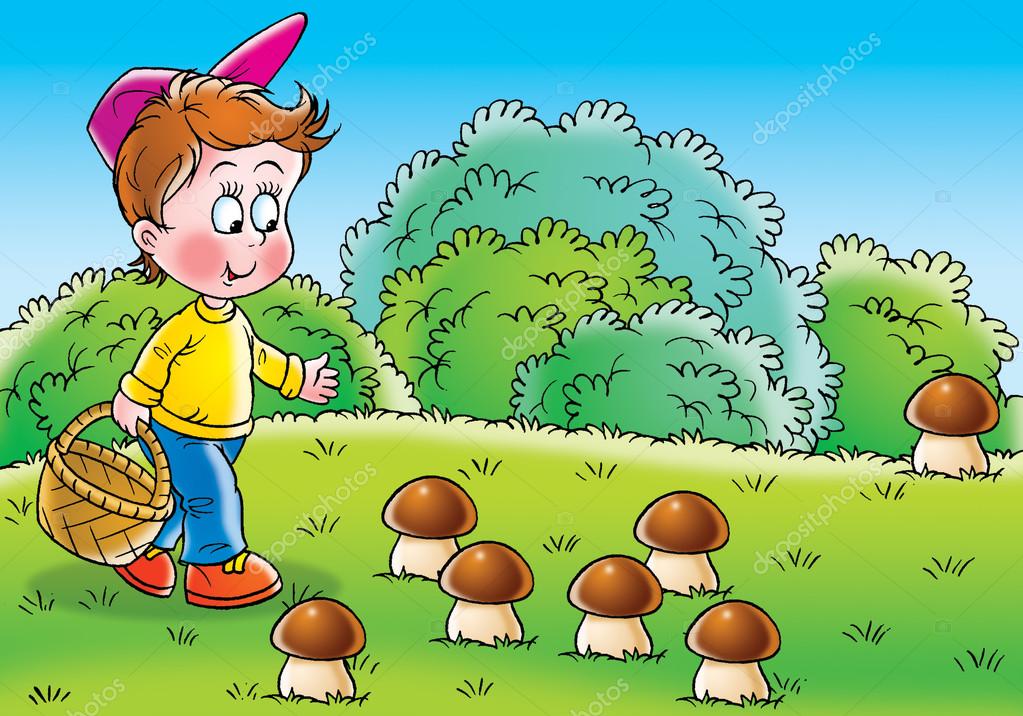 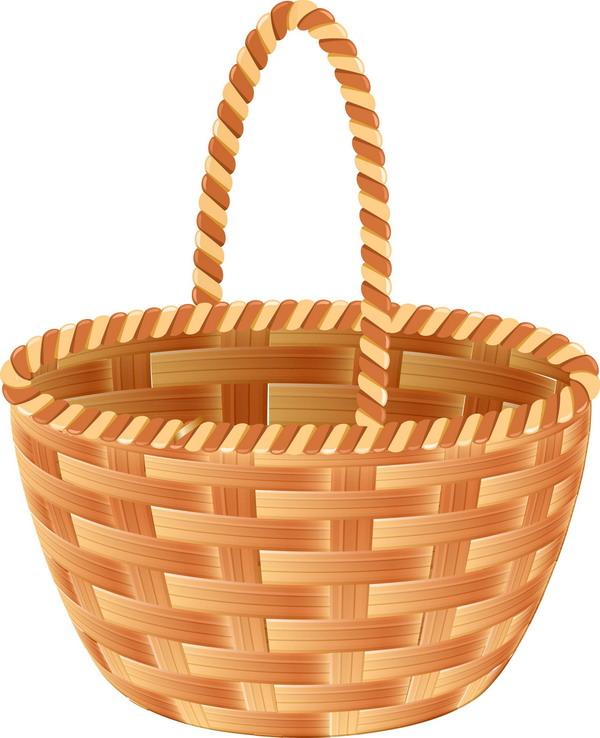 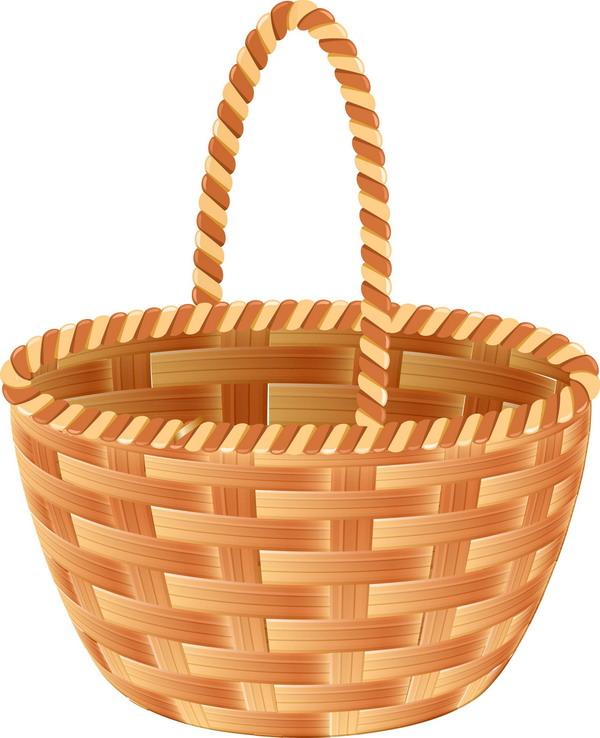 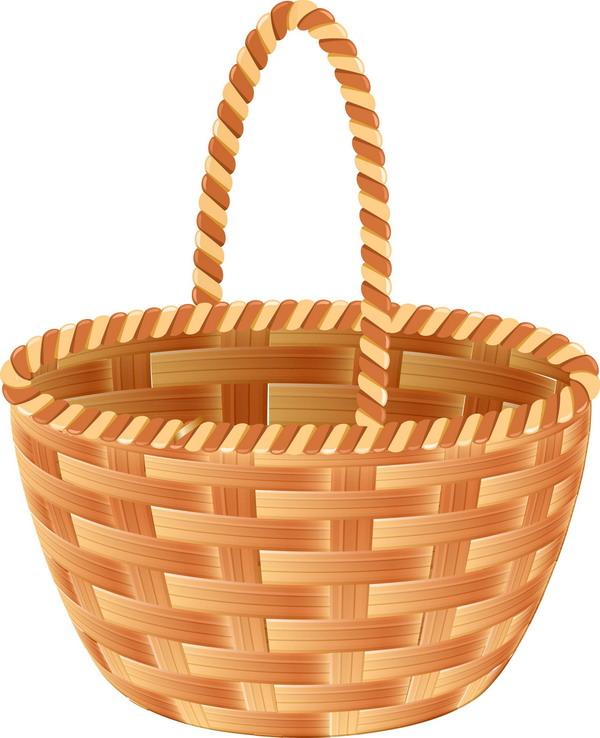 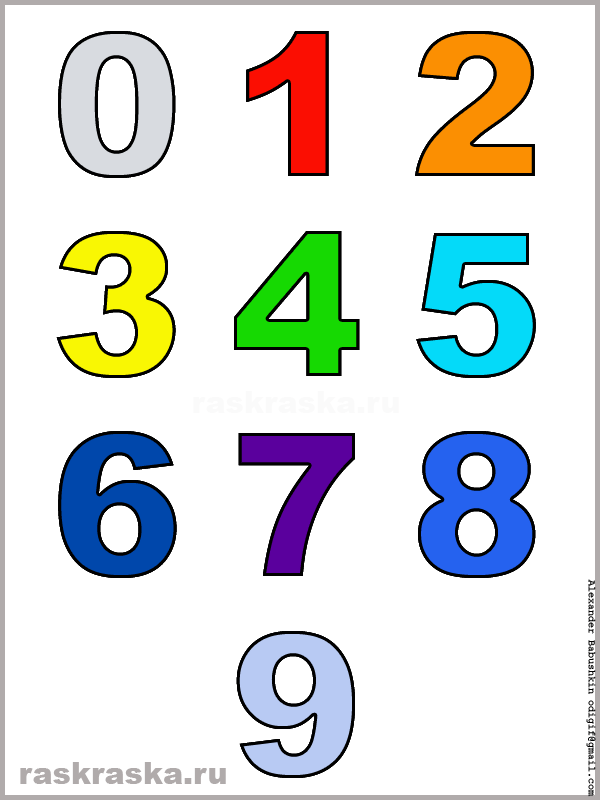 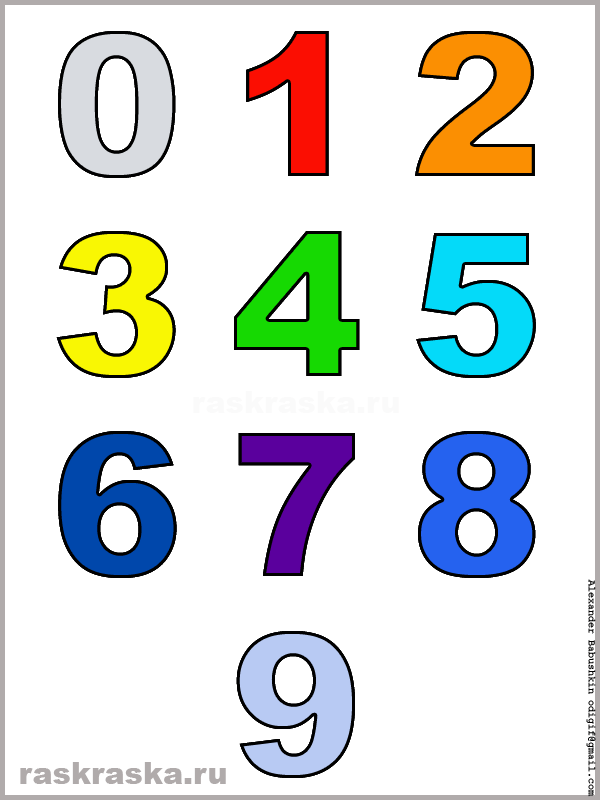 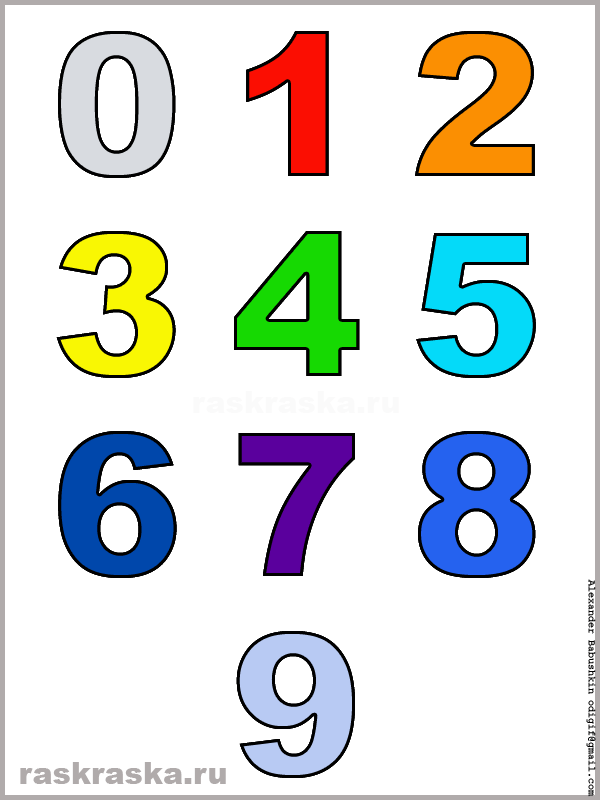 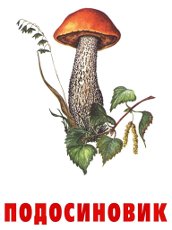 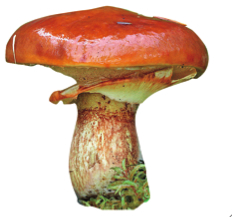 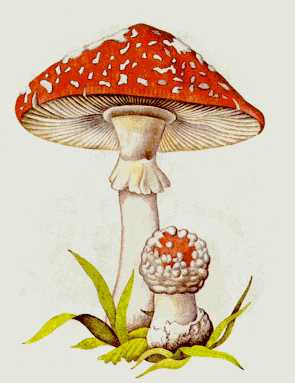 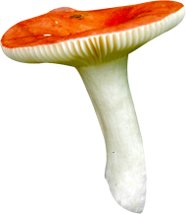